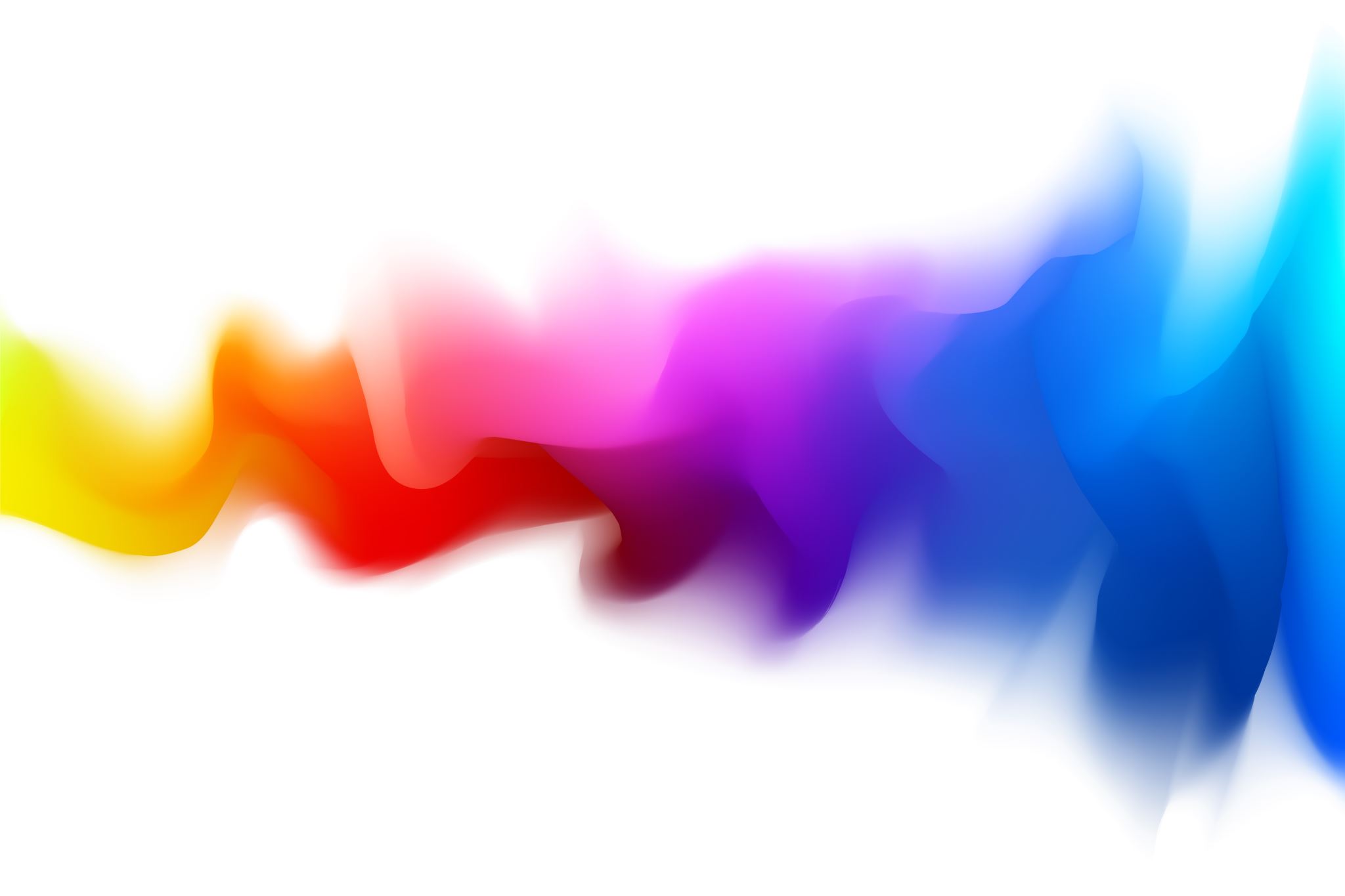 Методики группового и индивидуального консультирования
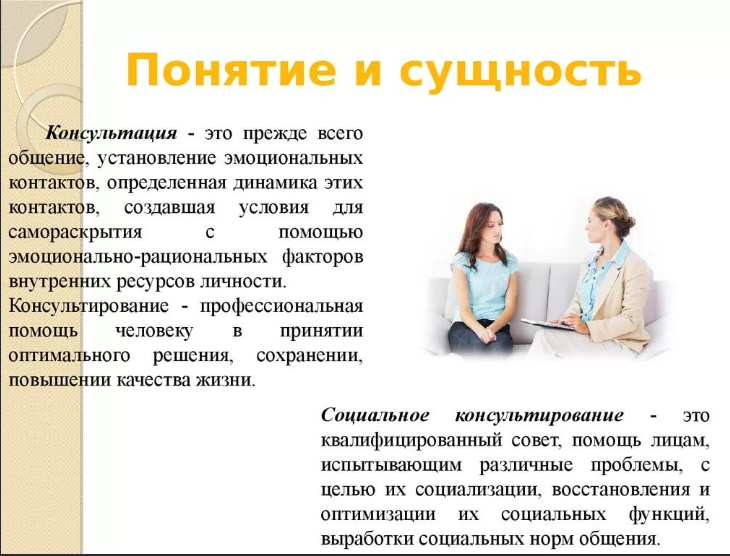 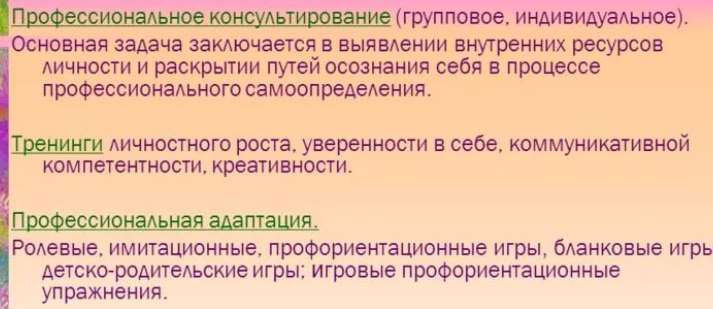 Консультирование в системе образования
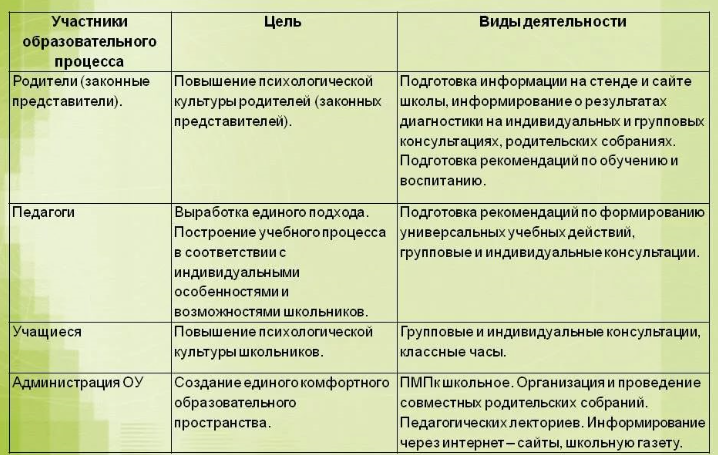 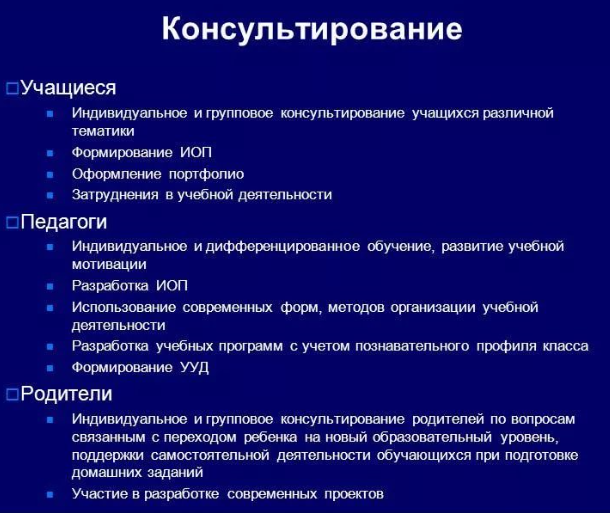 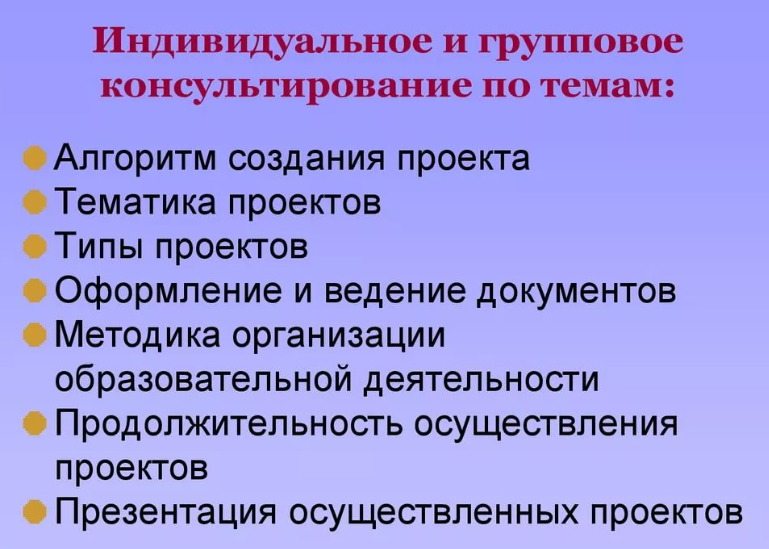 Определение темы предстоящей индивидуальной или групповой тьюторской консультации является одним из наиболее важных моментов подготовки тьютора
Технологии консультирования
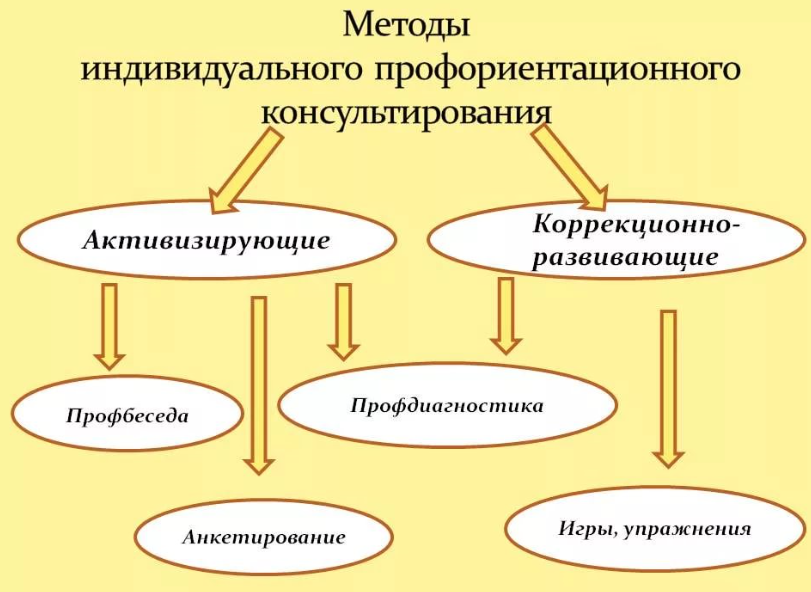 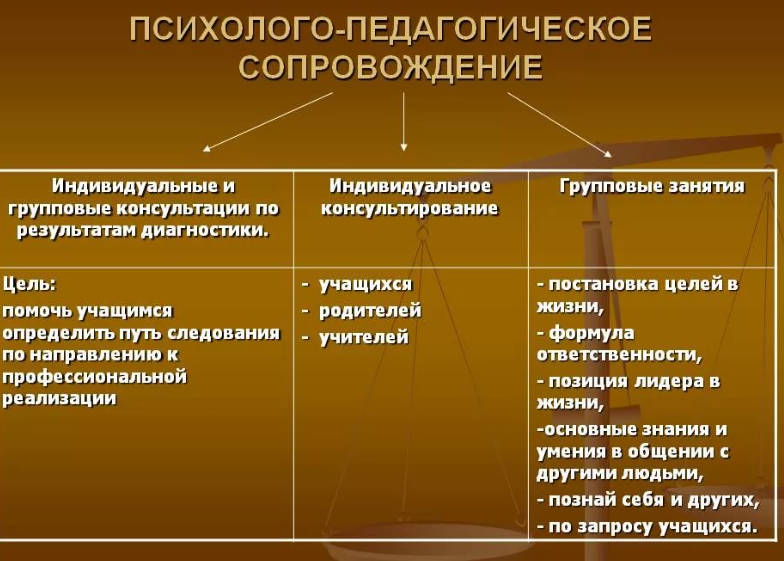 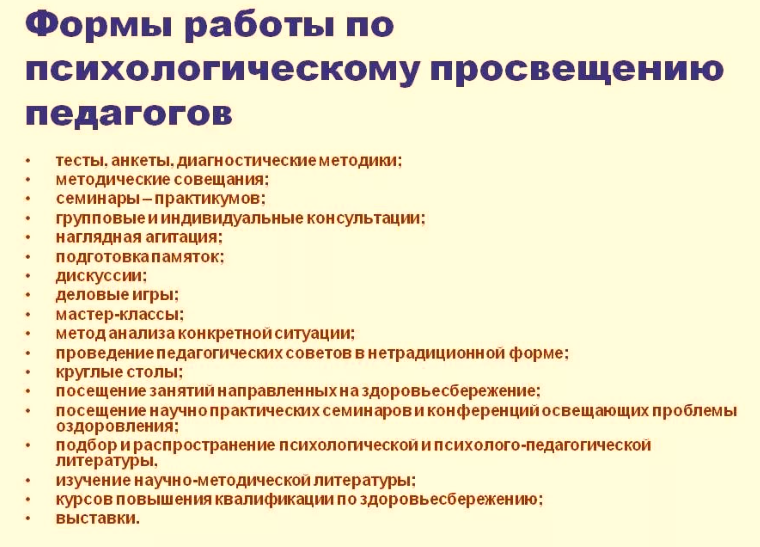 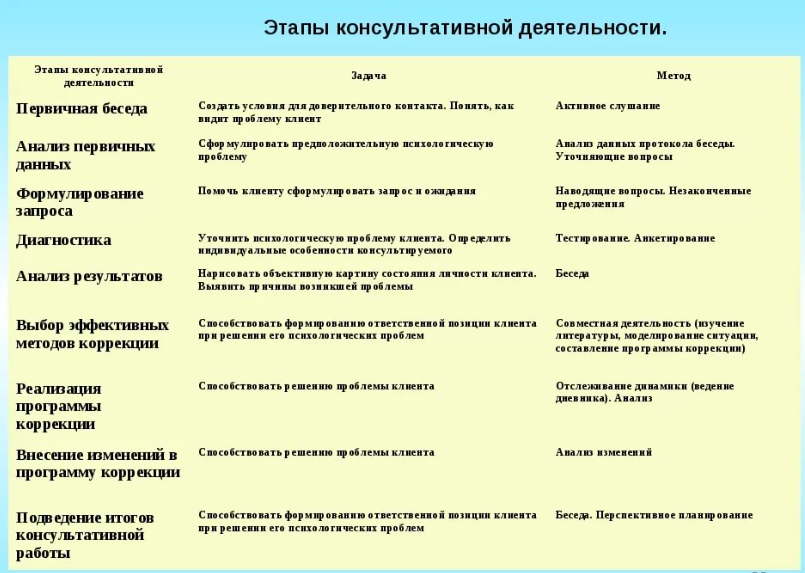 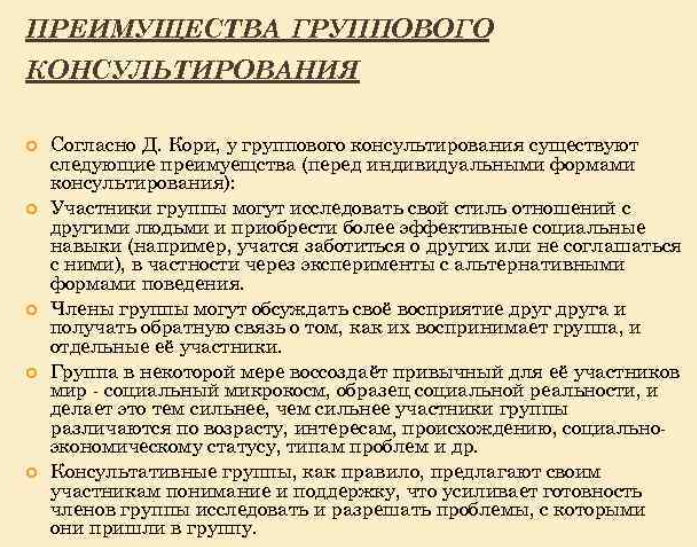